FIN 470: Financial Analysis in Excel
Topic 10.1: Capital Budgeting, Theory
Larry Schrenk, Instructor
The slides for this course are adapted from: Timothy R. Mayes, Financial Analysis with Microsoft Excel, 9th Edition. © 2021 Cengage. All Rights Reserved.
Overview
Capital Budgeting Basics

Decision Criteria

NPV Profile/Scenario Analysis
1. Capital Budgeting Basics
What is Capital Budgeting?
Determine how a firm should allocate capital resources to long-term investment
Select investments that increase firm value
Comparison of PV costs versus PV benefits
Discounted Cash Flow Analysis (DCF)
Value = PV(CFs)
Parallel to stock absolute valuation or FCF
Capital Budgeting Steps
Initial Cash Flows
Forecasting Cash Flows
Terminal Value
Discount Rate
Apply Decision Criteria
Capital Budgeting Diagram
2) CF1 CF2 CF3…
1) CF0
3) TV
5) Value
4) Discount Rate
Relevant vs Irrelevant Cash Flows
Relevant cash flows must be:
Incremental – Additional to current cash flows
After-tax – Cash flows can’t be reinvested or paid out as dividends until taxes paid
Relevant cash flows must not be:
Sunk costs - Cash flows in the past that cannot be recovered regardless of the investment decision
Additional financing costs – Don’t double count financing costs  – we already account for them when discounting the cash flows at the WACC
Calculating the Relevant Cash Flows I
Three types of cash flows:
Initial Outlay (IO) – Net, upfront nonoperating cash flows required to acquire project
Annual After-Tax Cash Flows (ATCF) – Annual operating cash flows project generates after taxes
Terminal Cash Flow (TCF) – Nonoperating cash flows at the end of the project
Note: ATCF occur each year during the project (generally at different levels); IO and TCF each occur only once
Calculating the Relevant Cash Flows II
Rough guideline to calculate each cash flow:
IO = Price of Project + Shipping + Installation + Training 
	− (Salvage Value − Taxes on Salvage) + ΔNOWC
ATCF = (ΔRevenues − ΔNet Expenses − ΔDepreciation) × (1 − tax rate) 
	+ ΔDepreciation − ΔNOWC
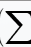 TCF = (    DNOWC − (Shut-Down Expenses x (1 − tax rate))
	+ Salvage Value − Taxes on Salvage of New Machine
Here: Capital Budgeting Steps
Initial Cash Flows
Forecasting Cash Flows
Terminal Value
Discount Rate
Apply Decision Criteria
2. Decision Criteria
Six Common Decision Criteria
Payback Period
Discounted Payback Period
Net Present Value
Profitability Index
Internal Rate of Return
Modified Internal Rate of Return
Optimal Rules in Capital Budgeting I
Goal: Only do projects that increase firm value

Criteria:
C1 TVM) Recognize the time value of money.

C2 CFs) Incorporate all relevant free cash flows.
Optimal Rules in Capital Budgeting II
Avoid (if possible):
C3 Arb) Arbitrary assumptions,

C4 Unc) The need for data that has great uncertainty,

C5 Comp) Excessive complexity of calculation, and

C6 Tech) Technical problems
Payback and Discounted Payback Period
How long will it take to recoup the initial investment?
RULE: Accept if the payback is shorter than time horizon
Payback Period – Subtract annual cash flows from initial outlay 
Discounted Payback Period – Same but use PV of cash flows 
Excel: Use IF statement to calculate either payback method
Payback Period
Evaluation
C1 TVM) Fails (no discounting)
C2 CFs) Fails (not after payback period)
C3 Arb) Fails (length of payback period)
C4 Unc) Passes
C5 Comp) Passes
C6 Tech) Passes

Result: Fails
Discounted Payback Period
Evaluation
C1 TVM) Passes
C2 CFs) Fails (not after payback period)
C3 Arb) Fails (length of payback period)
C4 Unc) Passes
C5 Comp) Passes
C6 Tech) Passes

Result: Fails
Net Present Value (NPV)
NPV directly compares PV benefit of project with PV cost


IMPORTANT: Excel NPV function calculates present value of uneven cash flows (NOT net present value) so must subtract the IO
RULE: Accepted if NPV ≥ 0
Excel: Use NPV – IO
	NPV(rate,value1,[value2],...) – IO
Profitability Index (P I)
PI (like NPV) directly compares benefit of project with cost, but as a ratio (instead of as absolute difference)


RULE: Accepted if PI ≥ 1
NOTE: NPV and PI always make the same decision
Excel: Use NPV/IO
	NPV(rate,value1,[value2],...)/IO
Net Present Value (NPV)/ Profitabilty Index (PI)
Evaluation
C1 TVM) Passes
C2 CFs) Passes
C3 Arb) Passes
C4 Unc) Require estimating long term cash flows
C5 Comp) Moderate complexity
C6 Tech) Passes

Result: Passes
Internal Rate of Return (I R R)
IRR measures compound average annual rate of return of a project 
IRR is discount rate that makes NPV = 0
RULE: Accepted if IRR ≥ WACC 
The IRR cannot be calculated directly (trial and error must be used):


Excel: IRR function
	IRR(values, [guess])
Internal Rate of Return (IRR)
Evaluation
C1 TVM) Passes
C2 CFs) Passes
C3 Arb) Passes
C4 Unc) Requires estimating long term cash flows
C5 Comp) Moderate complexity
C6 Tech) Technical Problems
1) Reinvestment Rate Assumption
2) Multiple IRR Results
3) Project Comparisons

Result: Passes (assuming the technical problems do not occur)
NPV/IRR Graph
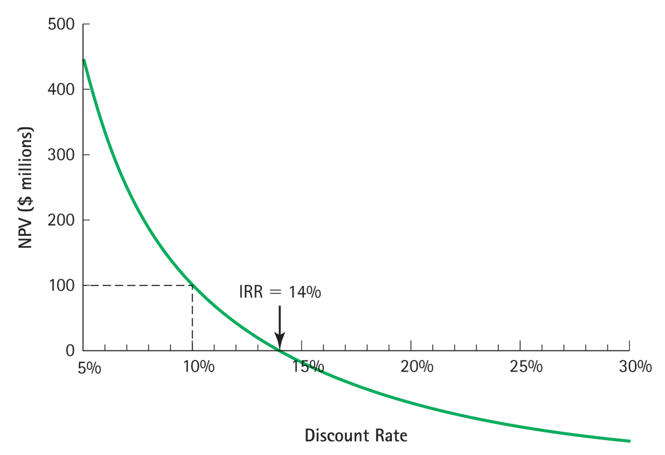 NPV and I R R
When NPV = 0, IRR = k
When NPV > 0, IRR > k
When NPV < 0. IRR < k
If normal cash flows, no capital rationing, and independence, NPV and IRR always same
Ranking problems if:
Initial investments differ
Timing of future cash flows differ
Non- normal cash flows
NPV (vs I R R)
Result expressed in dollars
IRR expressed in percentages
Individual projects can be added
IRR Individual projects cannot be added
Required rate of return can vary over project
IRR required rate of return cannot vary 
Can evaluate mutually exclusive projects
IRR cannot evaluate mutually exclusive projects
No multiple results 
IRR multiple results (non-normal cash fklows)
Multiple Projects
Ideal: Maximize firm value…do all positive NPV projects
Constraints:
Capital Rationing: Constraint on available funds 
Mutually Exclusive Projects
Do projects that maximize total NPV
Cannot use IRR
Crossover point
NPV/I R R Comparison
NPV method is more conservative (reinvestment rate assumptions)
NPV assumes reinvestment at the cost of capital.
IRR assumes reinvestment at the project’s IRR.
In addition, the NPV method maximizes the value of the firm.
NPV preferred decision criterion
Modified Internal Rate of Return (M I R R)
Drawbacks of IRR  − Assumes cash flows reinvested at the IRR
High IRRs can overstate reinvestment rate of return
Better assumption: MIRR assumes cash flows reinvested at WACC
RULE: Accepted if If MIRR ≥ WACC
Excel MIRR function
	 MIRR(values, finance_rate, reinvest_rate) 
Note: both rates should equal WACC
‘Modification’
Allows the reinvestment rate of cash flows to be specified.

Allows the reinvestment rate of cash flows to be different than the discount rate.
MIRR Diagram
-C0
C1
C2
C3
C4
MIRR is the discount rate that makes 
PV(Total FV) =|C0|
FV(C4)
+
C3(1+rRI)
FV(C3)
+
C2(1+rRI)2
FV(C2)
+
C1(1+rRI)3
|-C0|
FV(C1)
=
=
PV(Total FV)
Total FV
Total FV
(1+MIRR)4
Modified Internal Rate of Return
Steps:
1) Determine all cash flows.
2) Find the ‘terminal value’, i.e., the future value, of all cash inflows.
3) Find the present value of all cash outflows.
4) Find the MIRR which is the discount rate that makes the present value of all cash outflows equal to the present value of the terminal value.
Modified Internal Rate of Return
EXAMPLE (r = 10%):



MIRR Step 1: Determine Cash Flows 
Above
Modified Internal Rate of Return
EXAMPLE (r = 10%):



MIRR Step 2: Calculate Terminal Value (TV), i.e., the future value of cash inflows.
Modified Internal Rate of Return
EXAMPLE (r = 10%):



MIRR Step 3: Find the present value of all cash outflows.
The only cash outflow is at t = 0 and its present value is -1,000.
Modified Internal Rate of Return
EXAMPLE (r = 10%):




MIRR Step 4: Find the MIRR that makes the present value of all cash outflows equal to the present value of the terminal value. 





Result: 15.53% > 10% Good Project
Modified Internal Rate of Return
Evaluation
C1 TVM) Passes
C2 CFs) Passes
C3 Arb) Passes (Reinvestment rate???)
C4 Unc) Requires estimating long term cash flows
C5 Comp) Most complexity
C6 Tech) Passes

Result: Passes
3. NPV Profile/Scenario Analysis
Sensitivity/Scenario Analysis
Test alternatives inputs to see how decision might change
We will look at two techniques here:
NPV Profile Charts (Using Data Tables)
Scenario Analysis
NPV Profile Charts
NPV profile chart – How sensitive NPV is to WACC; how NPV changes as WACC
NPV Profile chart can compare two projects
Calculate the NPV at many different WACCs and create scatter chart
Important points on chart:
Crossover rate – where the NPVs are same (Choice depends on whether WACC higher or lower)
IRR is where NPV profile crosses x axis (where the NPV = 0)
Scenario Manager
“What would happen if unit sales decreases, but selling price increases”
Evaluate by changing assumptions and recalculating
Very tedious with many changing variables or scenarios
Scenario Manager handles details of making changes to assumptions 
Provide addresses of the changing cells, and values to be substituted for each scenario
Scenario Manager summarize all on another worksheet